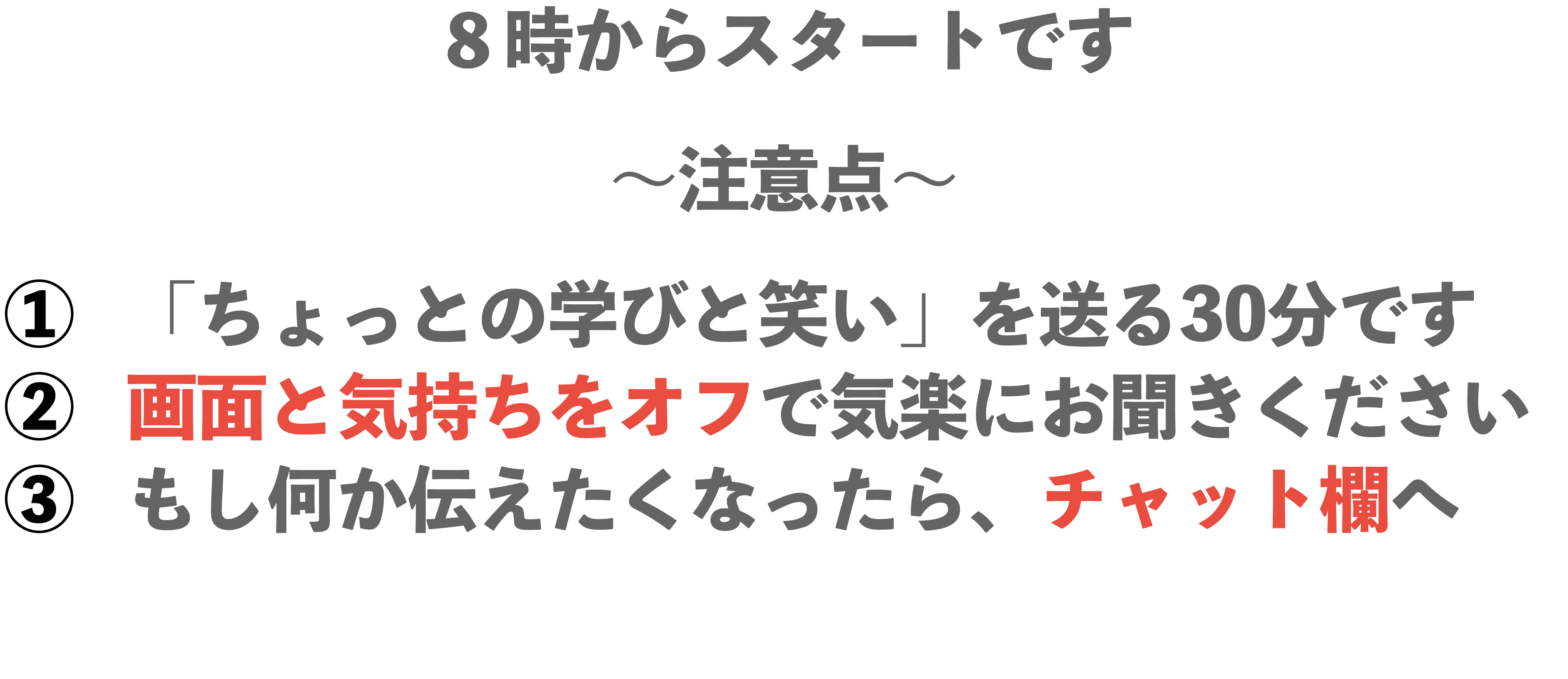 1
にちようさはんじ
Vol.14
「教育」って、なに？
〜出会い編〜
2
今日のゴール
「出会い」の大切さがわかる
最初にやるべきことがわかる
3
本日のメニュー
導入：チェックイン、出会いについてのイメージ

本論：出会いの大切さ

結び：まとめ、学べた点（ご感想）
4
導入
5
チェックイン
出会いと聞いて、何を思い浮かべますか？

〜チャット欄へどうぞ〜
6
本論
出会いの大切さ
7
黄金の三日間
”どんなやんちゃくれも緊張している、今年こそはと胸に秘めている、その時間を大切に、組織を作る“

お互いを知る

学級（教室、組織）の仕組みづくり

理想の未来像を共有
向山(1999)
8
ingで励ます
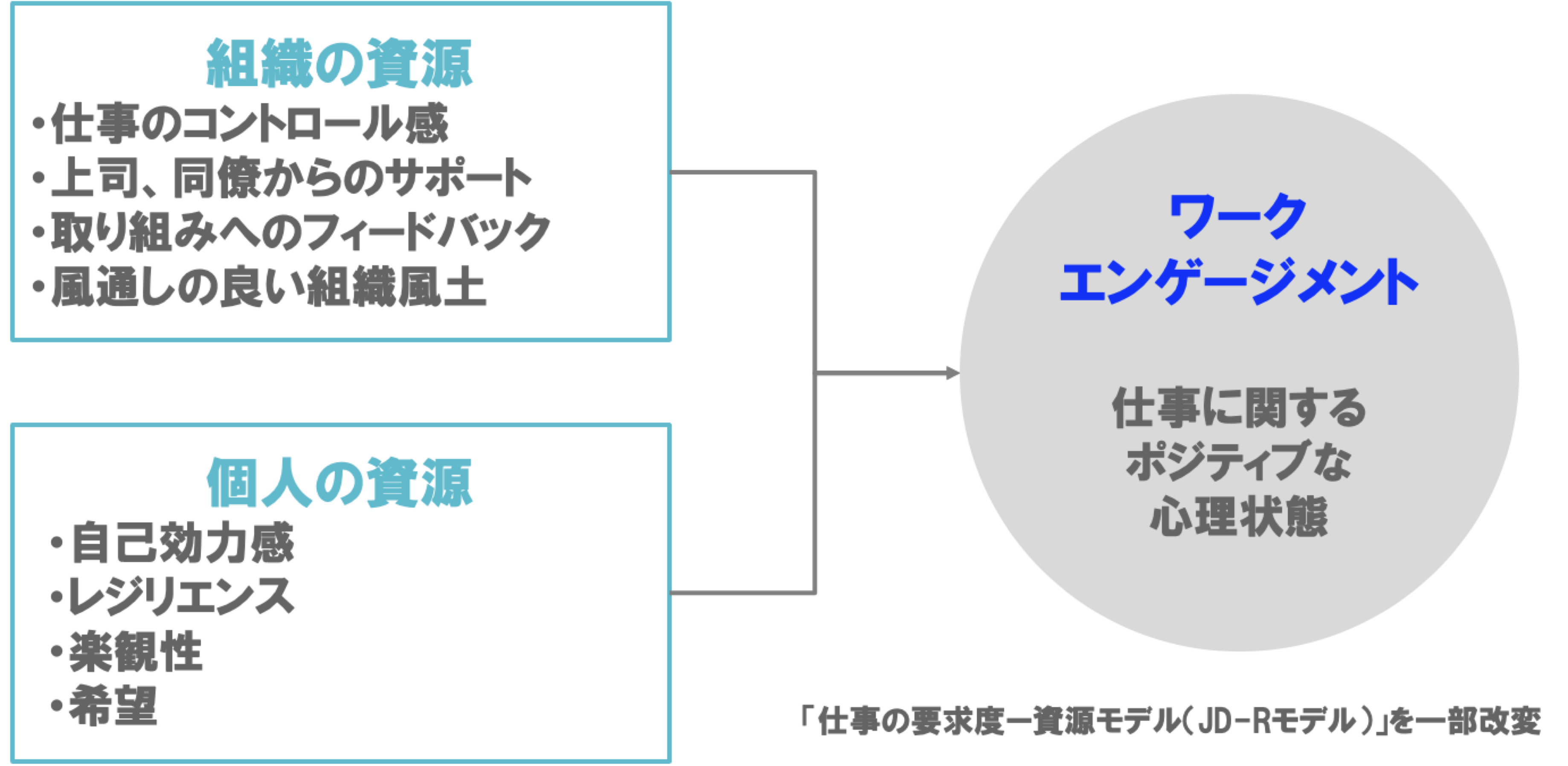 9
ほめる
「よくできたね」「がんばったね」「えらかったね」
「できてる！」「前に進んでる！」
10
ingで励ます
「できてる！」「前に進んでる！」
今この瞬間を励ます。褒める。
11
まとめ
・出会いがその後の関係にも大きく影響する

・褒めて関係を作る
12
皆さんの学び
チャット欄へお願いします
13
次回
「教育ってなに？続編」

◯2023年4月23日(日)　8:00〜8:30
14